NIH Grant Tips for Early Stage Investigators
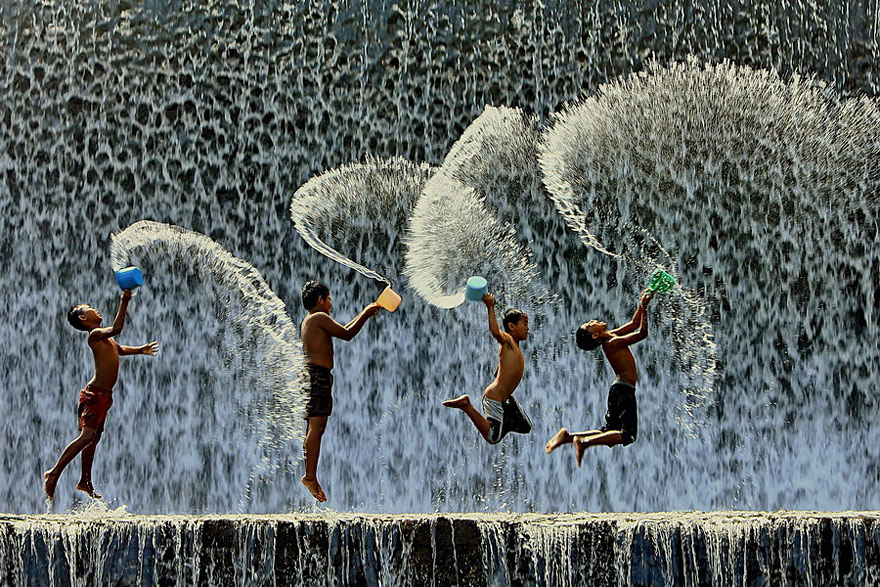 Christine Pellegrini, PhD
Gaye Christmus, MPH
Gaye Christmus MPH
Pre-award Grants Manager and Technical Editor

Christine Pellegrini, Ph.D.
Associate  Professor

Department of Exercise Science
University of South Carolina
[Speaker Notes: Christine]
Agenda
Our background and experience with NIH grants
Our recommendations and suggestions
Questions and answers
Young Investigator Grants
[Speaker Notes: Christine]
Our background and experience with NIH grants
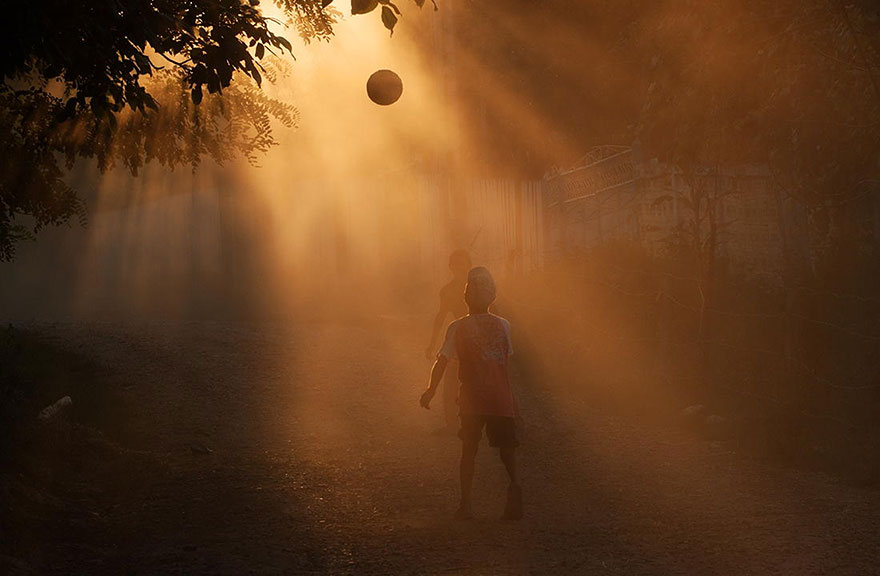 [Speaker Notes: Christine]
Christine
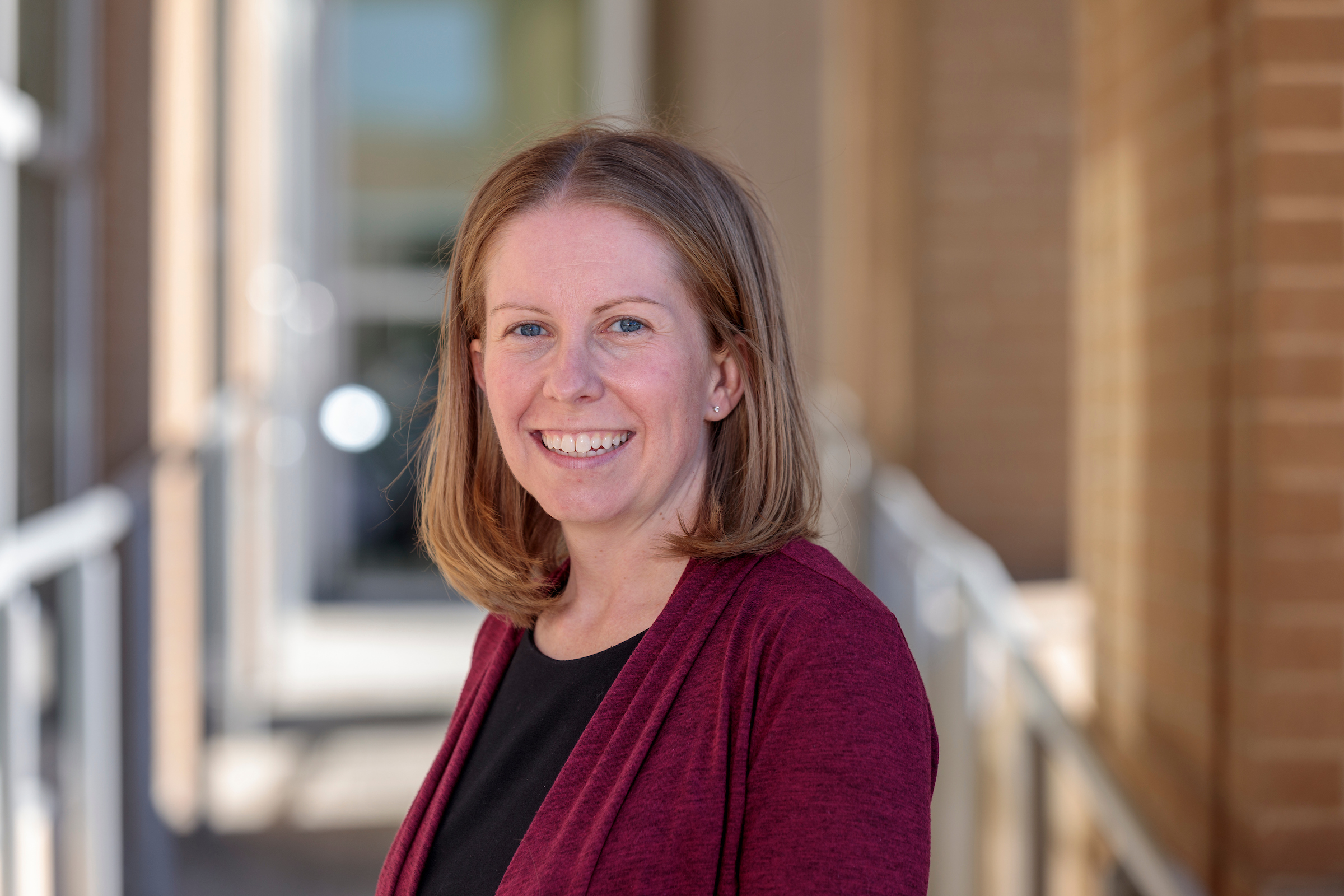 Background
Track Record & Luck
Postdoctoral Fellow
University of Illinois at Chicago 2010-2011
Northwestern University 2011-2012
Research Assistant Professor
Northwestern University 2012-2016
Assistant Professor
USC 2017-2022
Associate Professor 
USC 2023-
$50,000 in internal funding

3 NIH or CDC grants as a PI totaling $4.5 million in grant funding
(Previous K12 at NU)

Co-I on several additional NIH grants

NIH reviewer
Young Investigator Grants
38% Success
[Speaker Notes: Christine]
Gaye
Over the past 20 years, worked with 60+ faculty members to submit 1,000+ grant applications
Over the past 5 years, helped Department of Exercise Science faculty receive 400 research grants totaling $45 million
I’ve had a lot of opportunities to observe what works and what doesn’t work in terms of submitting and receiving research grants – and I have a lot of opinions about who is likely to be funded!
BUT…
I’m not a scientist.
I’ve never submitted, much less received, a research grant as PI. 
So I can’t say for certain what will work for you, but I can tell you what’ve I’ve seen work for dozens of faculty members over a number of years.
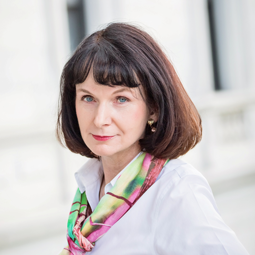 Young Investigator Grants
[Speaker Notes: Gaye]
Our Recommendations
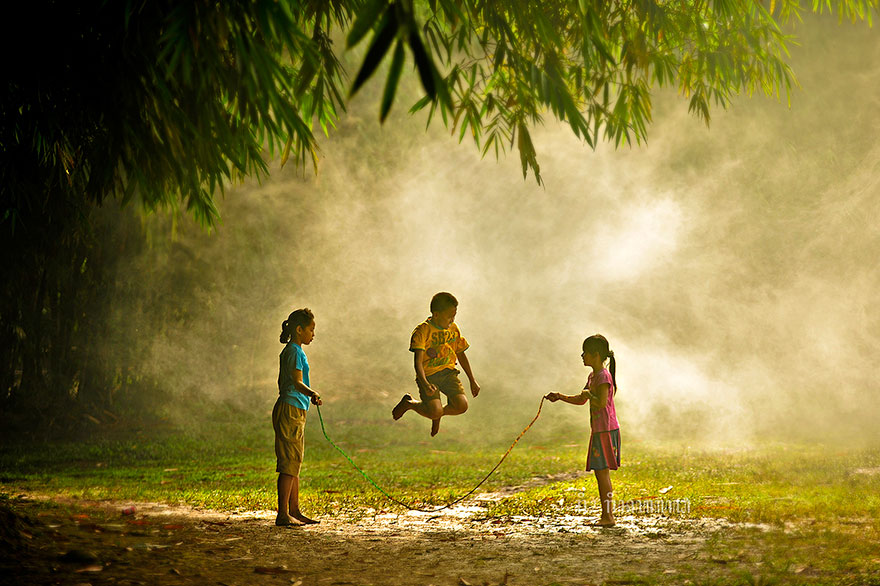 And our observations about NIH-funded investigators
[Speaker Notes: Gaye]
Plan to Play the Long Game
Getting funded by NIH or any other major funder almost never happens quickly – researchers have to be willing to play the long game
Getting funded involves time, effort, patience, frustration, (tears!) and a willingness to learn, adapt, and keep going.
And the game isn’t over once you get funded – it keeps going, and it only gets a little bit easier.
Young Investigator Grants
[Speaker Notes: Gaye]
Submit Grant Applications
This seems obvious, but… funded principal investigators submit grant applications regularly. You’ll need to submit and keep submitting if you want to be funded.
Revise and resubmit 
Choose one or two areas of expertise
Find multiple mechanisms that fit your expertise
Find examples of funded grants
Young Investigator Grants
[Speaker Notes: Gaye]
Funded and Not Funded Examples
Look at:
Sentence structure

Flow & story

Subheadings

Figures and tables

Spacing
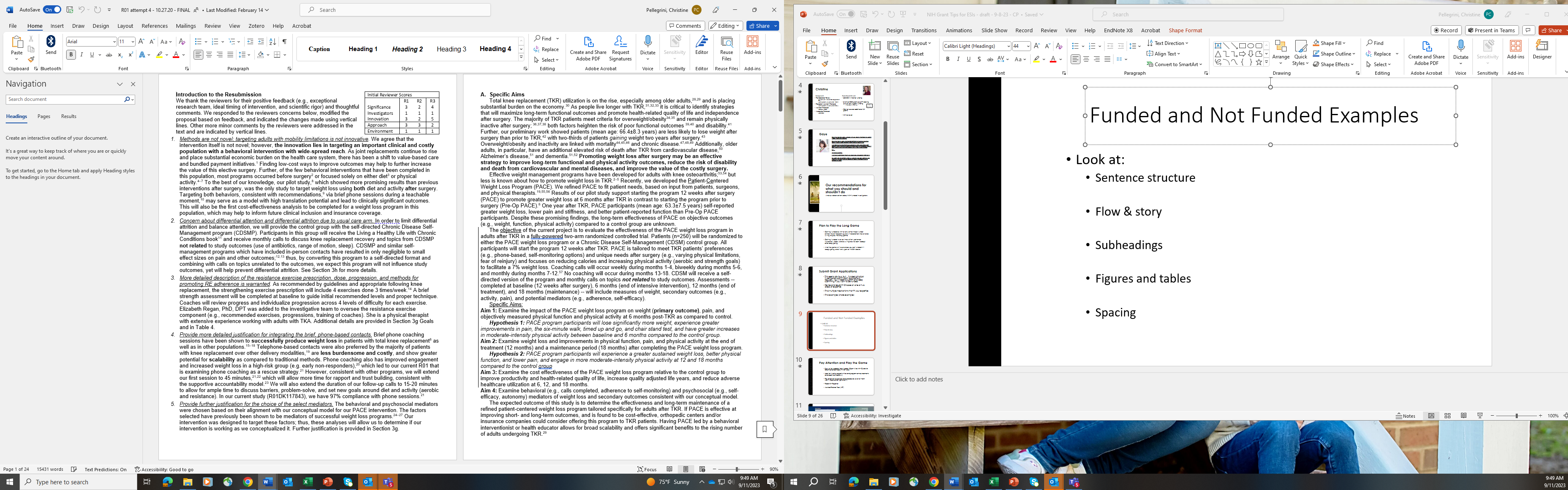 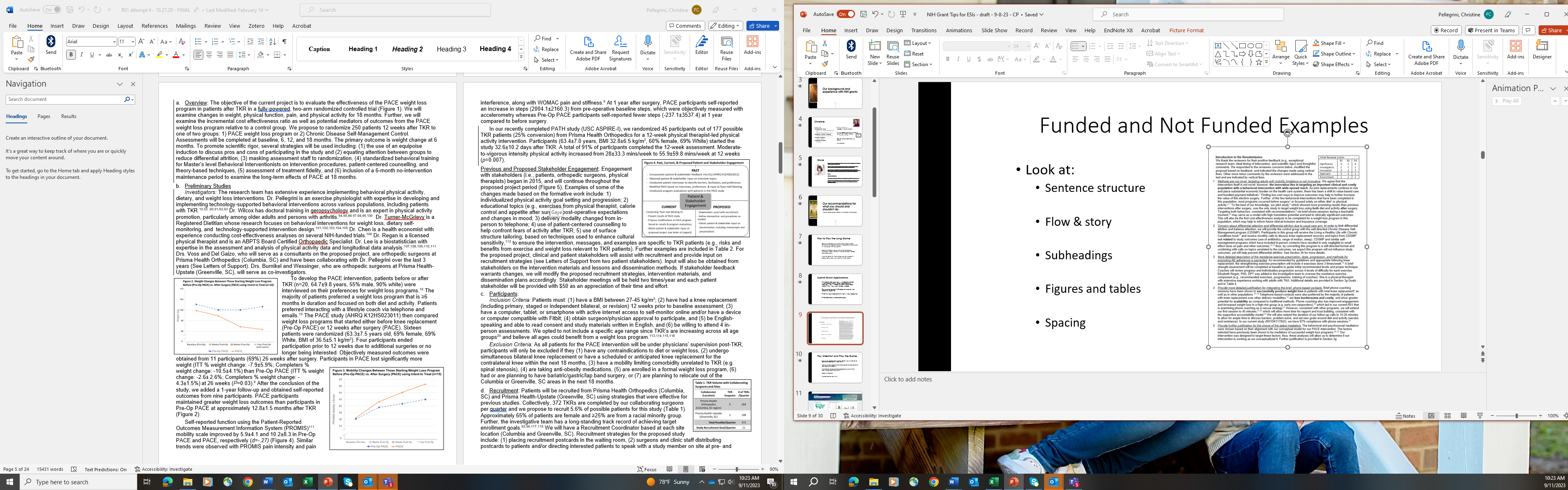 [Speaker Notes: Christine]
Pay Attention and Play the Game
Sign up for updates from funders (Open Mike, NIH Guide for Grants and Contracts, PIVOT, etc.)
Look for funding opportunities and program announcements and read them carefully
Pay attention to policies and procedures (a lot of them won’t make sense – get over it)
Read NIH Reporter
Assisted Referral Tool (ART)
Young Investigator Grants
[Speaker Notes: Christine]
The researchers most likely to be funded are those who:
Submit and keep submitting, and don’t take rejection personally (we can’t say this often enough!)
Cultivate people - researchers and staff - who will work with them to create outstanding applications
Recognize that getting funded isn’t always logical or fair, and commit to playing the game the way it needs to be played 
Pay attention to what’s happening at NIH and shift focus if necessary.
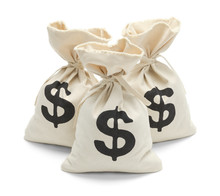 Young Investigator Grants
[Speaker Notes: Christine]
Read the Program Announcement and Guidelines and Follow Them
This is one of the biggest parts of “paying attention.” Successful PIs read the program announcement and do what it says! 
This should be a given, but a surprising number of would-be PIs don’t follow this rule
In addition to the program announcement, know and follow the funder’s rules and guidelines. (If your department doesn’t provide grant support, this is challenging, especially with NIH.)
Young Investigator Grants
[Speaker Notes: Gaye]
Start Early and Submit Early
Putting together a competitive application takes a long time – months, not weeks
This is true for every PI, but especially true if you don’t have much or any grant support in your college or department.
Submit early, because glitches and problems occur 
Start working on revisions immediately after submission – anticipate the critiques and begin preparing to address them
Young Investigator Grants
[Speaker Notes: Gaye]
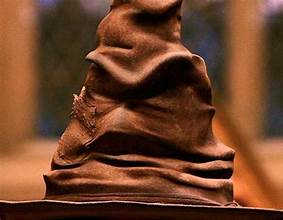 Anticipate Resubmissions (& Reminder to Start Early!)
Put on reviewer hat & identify weaknesses before submission

Quantity and Quality of Weaknesses:
Too many weakness to address….maybe hold off and wait to submit….
Moderate weaknesses – address what you can & develop a plan to address others by time of resubmission
[Speaker Notes: Christine]
R01 
Submission
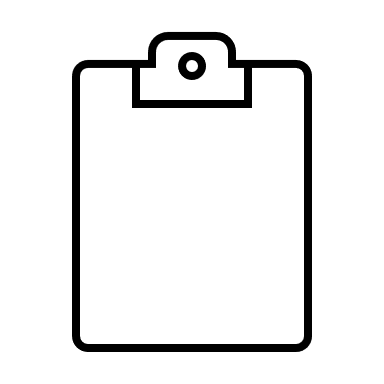 More Preliminary Research Needed
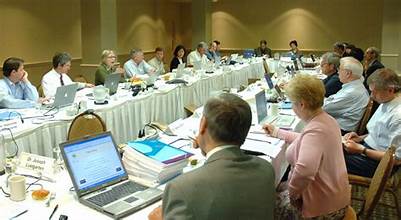 My Predicted Weaknesses
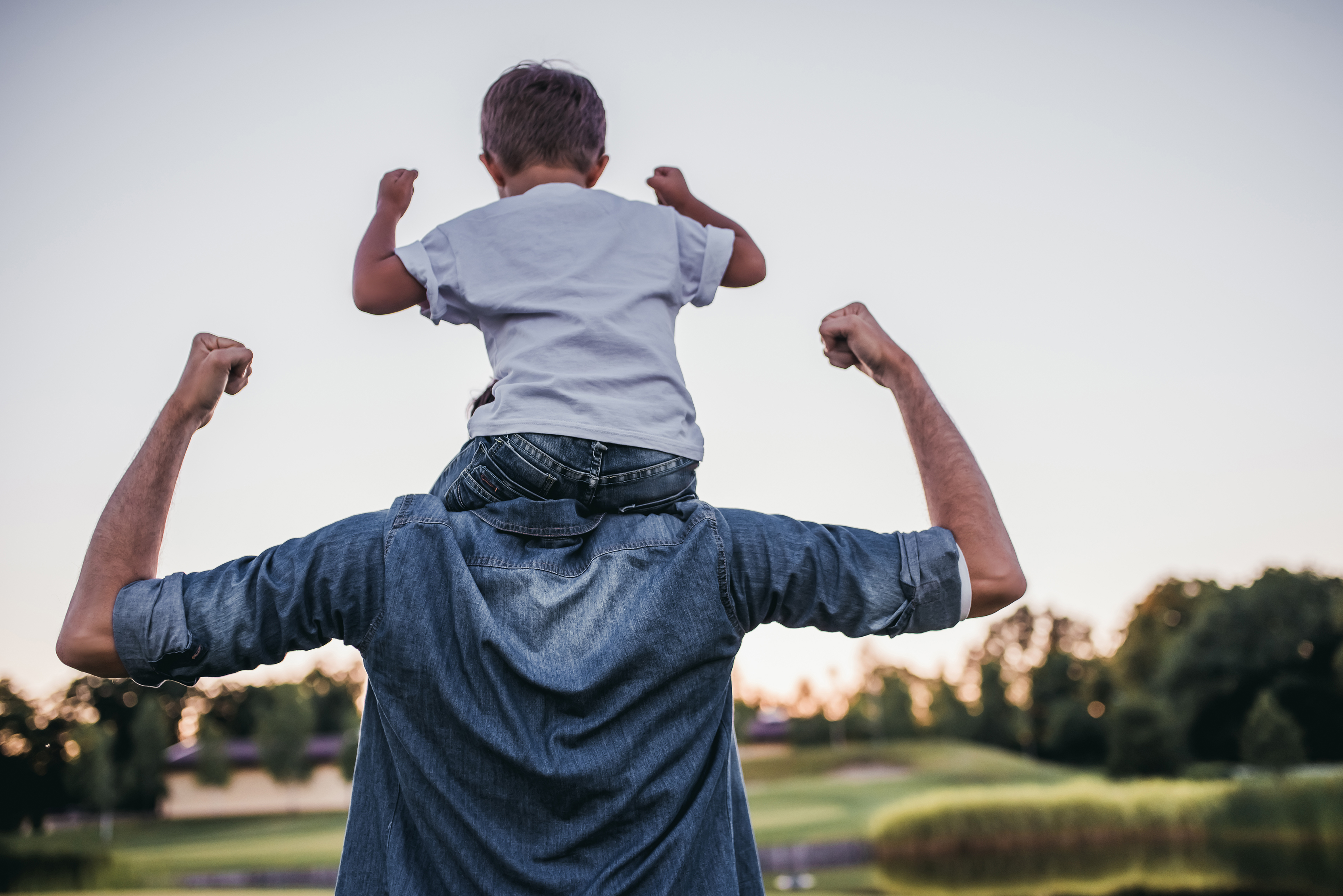 Feasibility of recruitment
Population
Intervention acceptability
Summer Resubmission (with data!)
Fall R01 
Submission
Internal grant Submission
Pilot Grant Awarded
July
2024
December
2023
January
2023
[Speaker Notes: Christine]
Form a Team and Ask for Feedback
Find and work with people who will provide constructive criticism – and be willing to do the same for them
Not all Co-I’s will do the above (sometimes you need them anyway)
To get feedback you must start early
Not all feedback is right (you make the call)
Most funding agencies want team science
Get feedback from people who are not experts
Young Investigator Grants
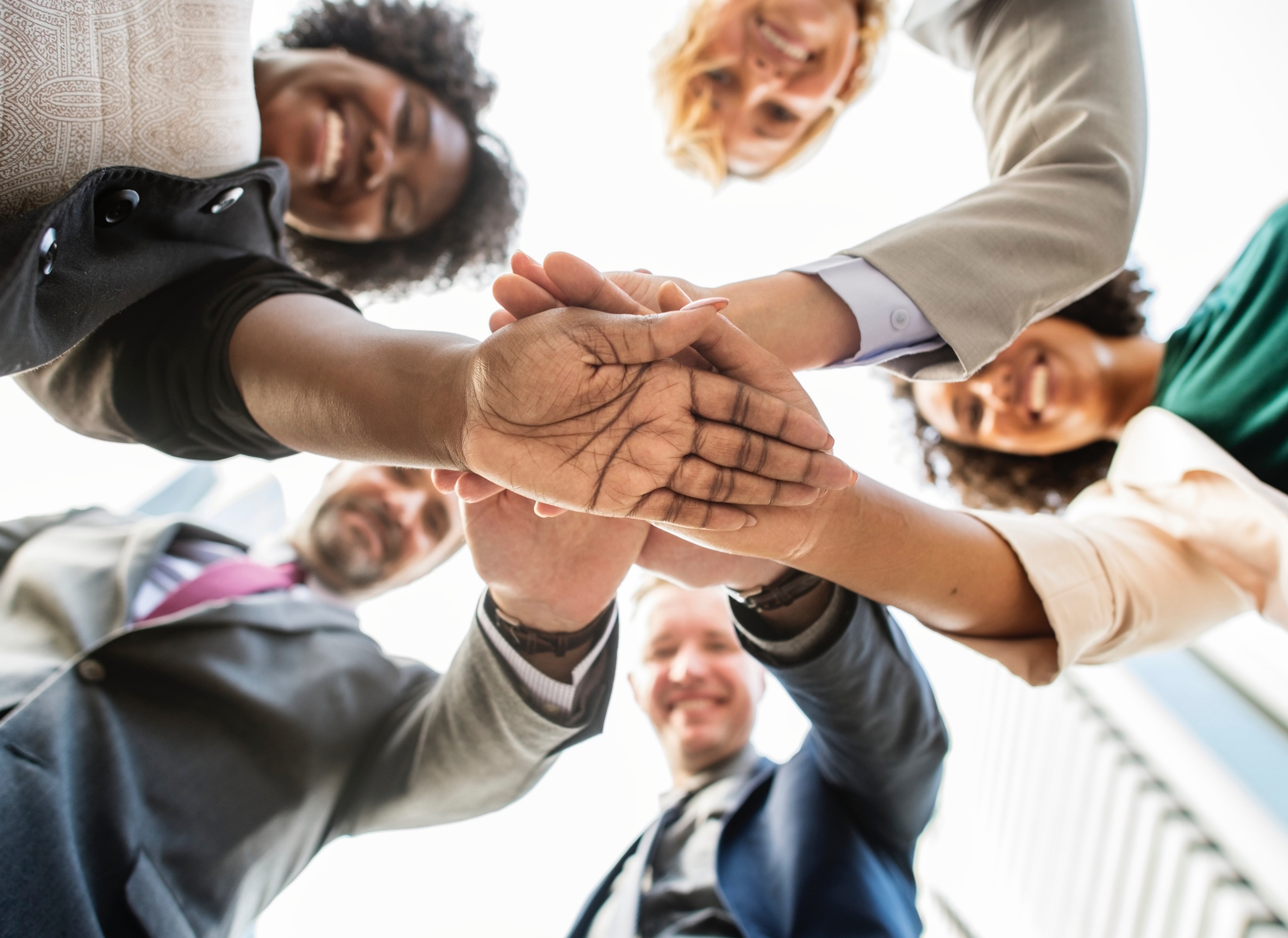 [Speaker Notes: Christine]
Feedback, Feedback, Feedback
Circulate Aims more so than all the other documents
Earlier you ask for feedback, the better quality & reviews you get!
1 week before submission  minor edits and comments
6 months before submission  identification of true weaknesses!
Don’t ask your friends or closest colleagues
Find the most senior & toughest reviewers
External reviewers
University, deans, dept may help $$ external reviewer
BUT need to plan way EARLY
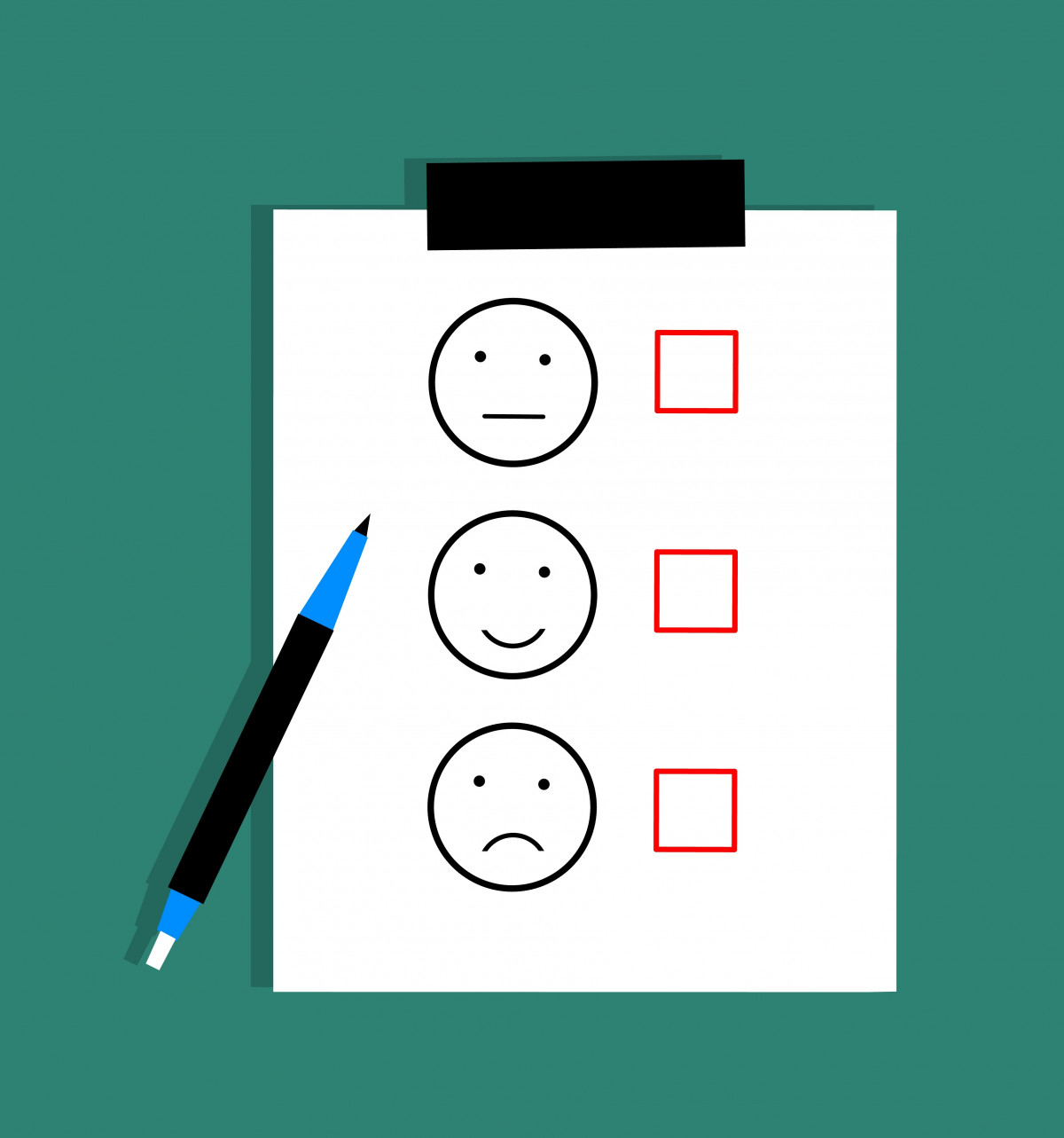 [Speaker Notes: Christine]
Clinical Trials & All The “Other Stuff” with Grant Submissions
“Other stuff” takes more time than you think!

Find examples

Plan accordingly

One minor change requires changes across 15 other documents!
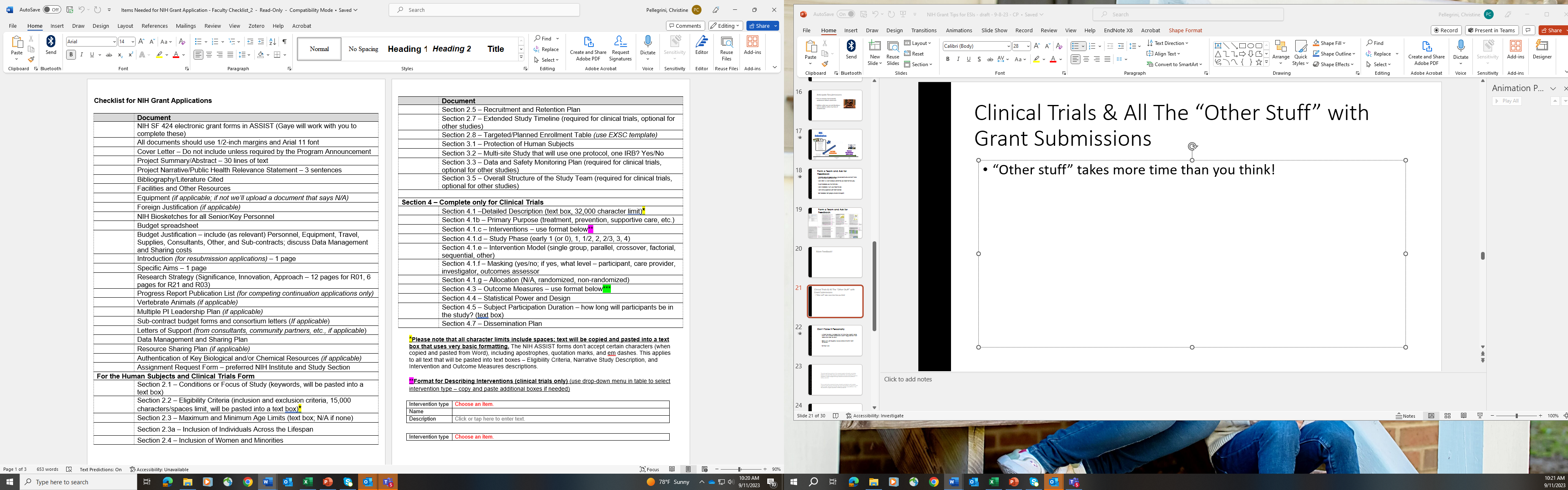 [Speaker Notes: Christine]
Don’t Take It Personally
Almost no one is funded the first time they submit, and even well-funded researchers submit applications that receive critical reviews.
Deal with (anticipate) reviews and criticisms from reviewers
24-hour rule
Young Investigator Grants
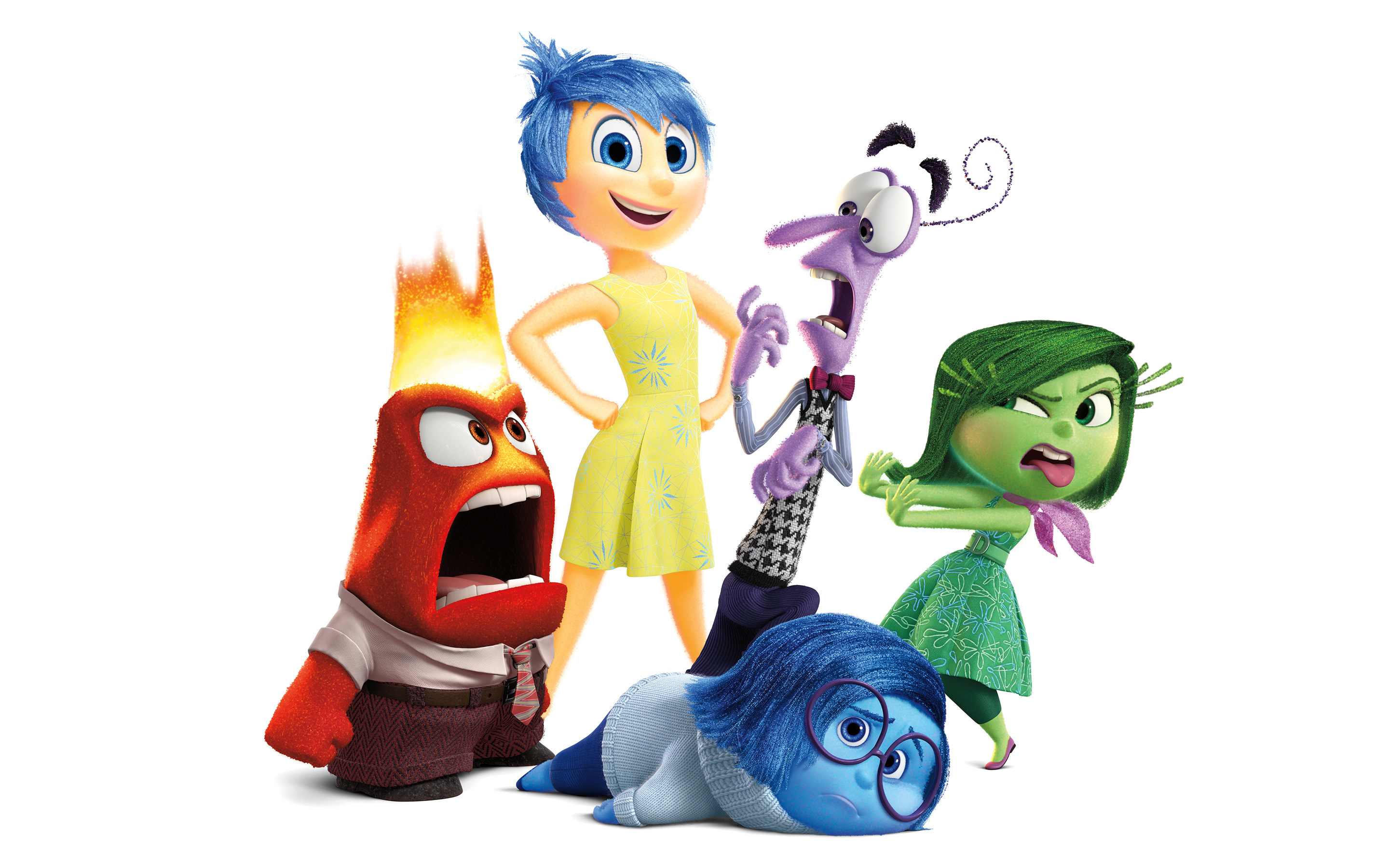 [Speaker Notes: Christine]
Learn How to Write a Compelling Research Plan
Two important things to know about your research plan:
1. It’s a marketing tool.
2. The way it’s written will make or break it, because good writing cannot overcome bad science, but bad writing can easily overcome good science.
So how can you make it compelling, interesting, and easy to review?
Keep it simple 
Reviewers are very busy people. Make the review process easy for them! Also, remember that they may not be experts in your area.
You need to make it easy for them to understand and advocate for your application.
Use bullet points.
Young Investigator Grants
[Speaker Notes: Gaye]
Young Investigator Grants
[Speaker Notes: Christine]
Writing Tips for a Compelling Research Plan
Follow a logical progression – lead reviewers where you want them to go.

Make it easy for them to follow the story – don’t “sneak up” on key points. Make the point, then back it up. 

Use consistent terms throughout for the constructs and variables you discuss.

Avoid jargon and niche terms. You want reviewers to feel smart, not dumb, when they read your application.
Young Investigator Grants
[Speaker Notes: Gaye]
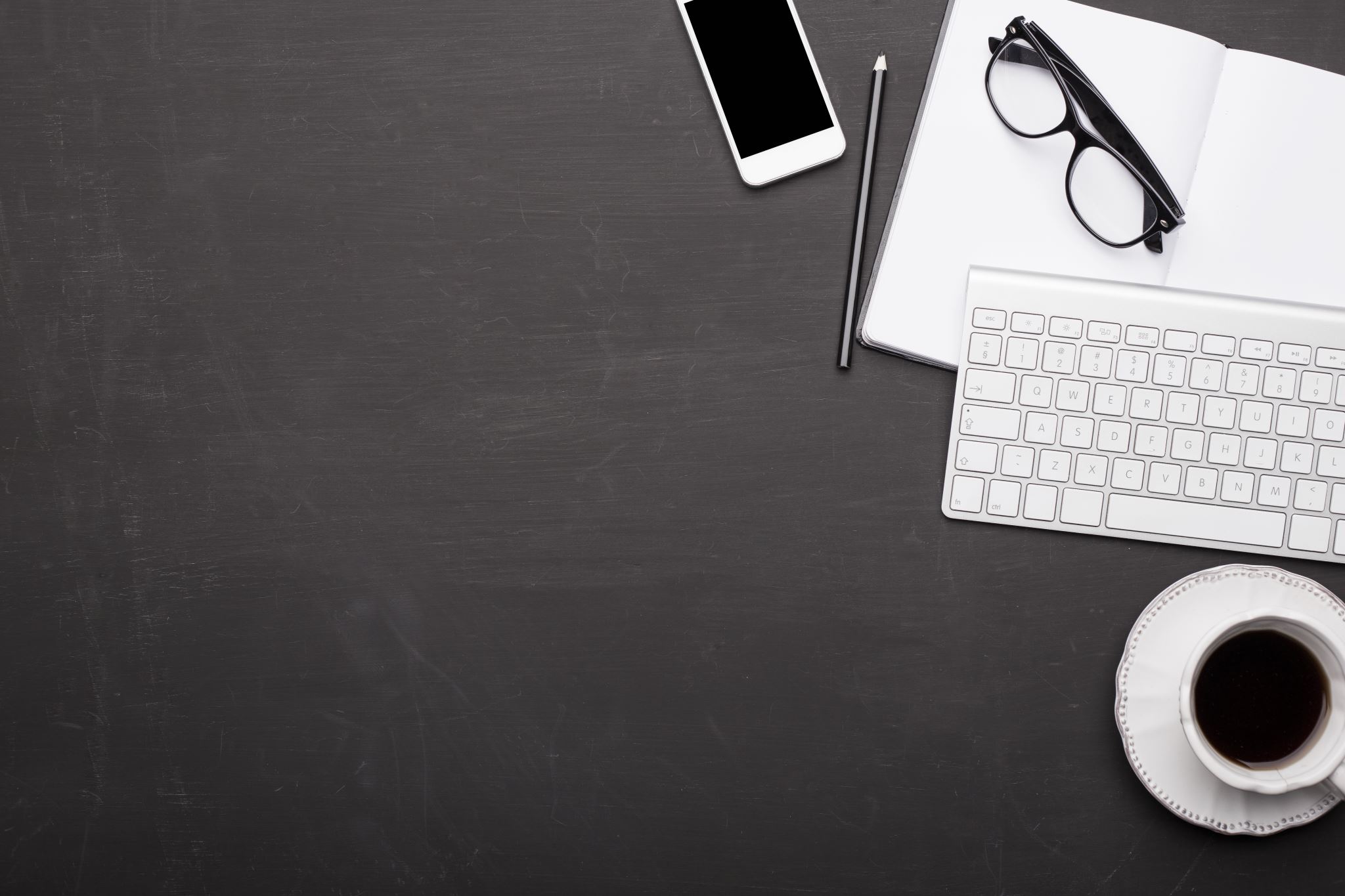 Writing Tips (continued…)
Use clear, direct language.

This project is significant because _______________________

This project is innovative because ________________________
[Speaker Notes: Christine]
Writing Tips (cont.)
Use strong verbs and active voice whenever possible – they help to create energy and enthusiasm. 

Include white space.

Remember that you’re “selling” an exciting study that will advance the field. You’re not reporting on the literature or the methods you plan to use.

And one of the best ways to “sell” your study is to learn to tell the “story” of the science you’re proposing. Although story telling doesn’t come naturally to most scientists, every scientist can learn how to do it.
Young Investigator Grants
[Speaker Notes: Gaye]
Final Writing Tip
Stay focused on your Aims!

Don’t include all possible research questions, surveys, etc. as it may look scattered & too much to do 
Also do not have room to justify everything or ability to add expertise for everything

Once you get the $$, you can add those extra pieces 
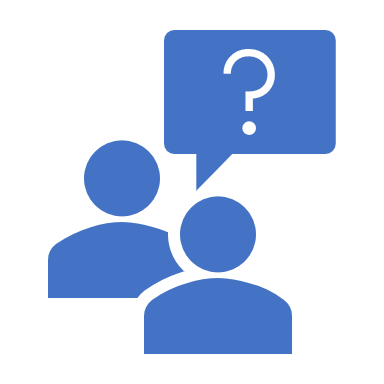 [Speaker Notes: Christine]
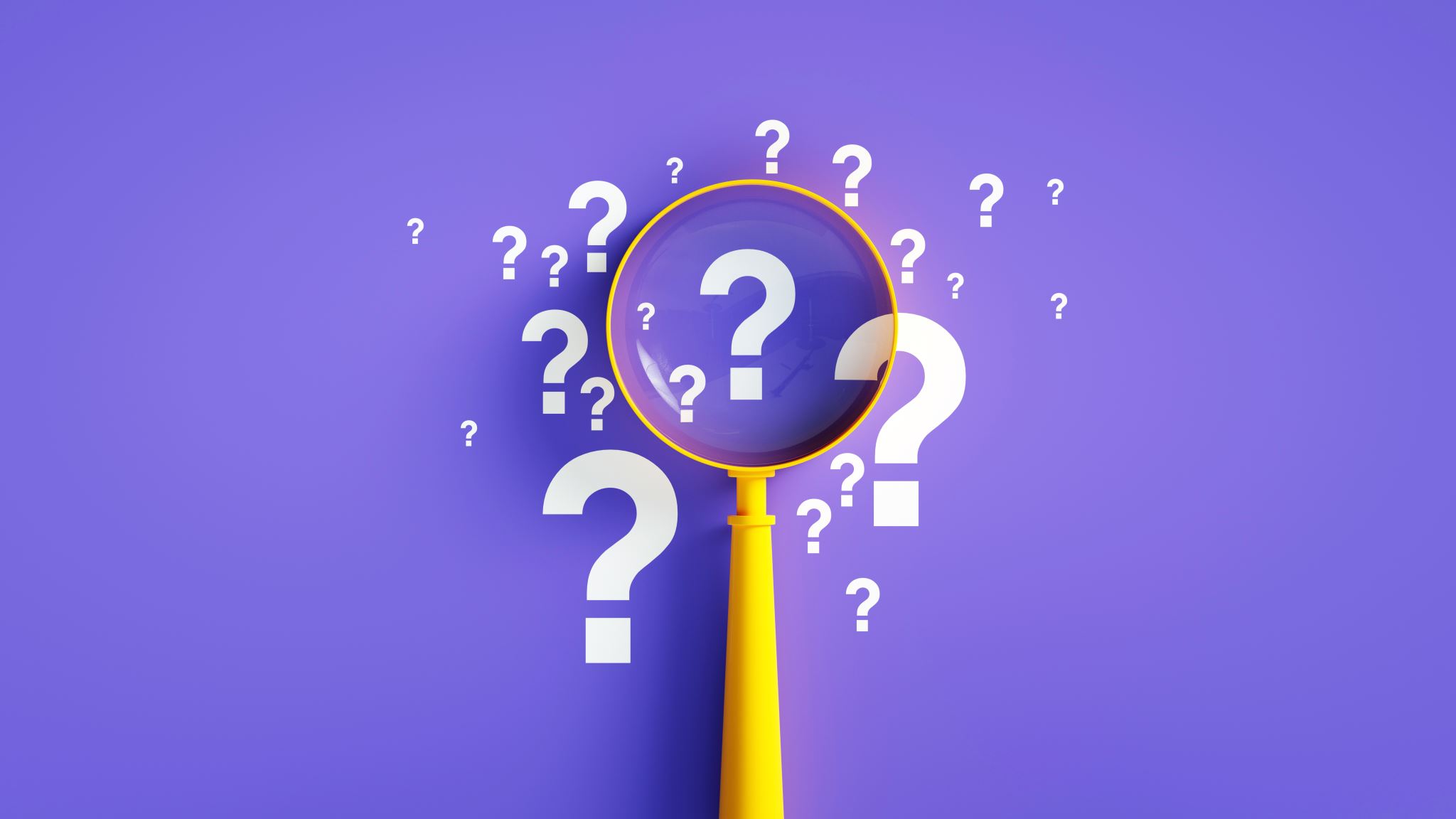 Questions?
[Speaker Notes: Gaye and Christine]